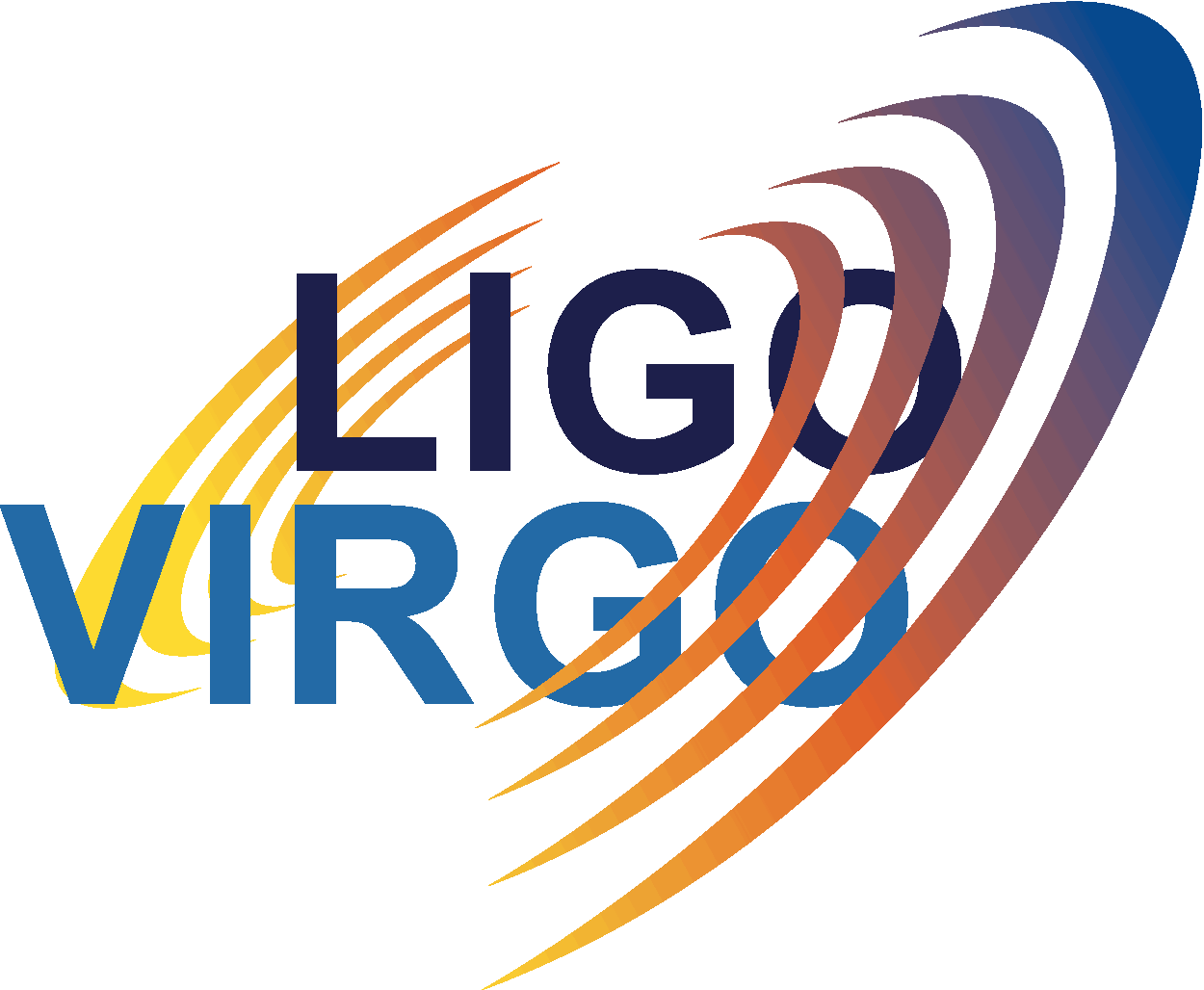 GW190412 FACTSHEET

FIRST DETECTED EVENT WITH STRONG EVIDENCE FOR AN UNEQUAL
MASS RATIO AND HIGHER GRAVITATIONAL WAVE MODES PRESENT
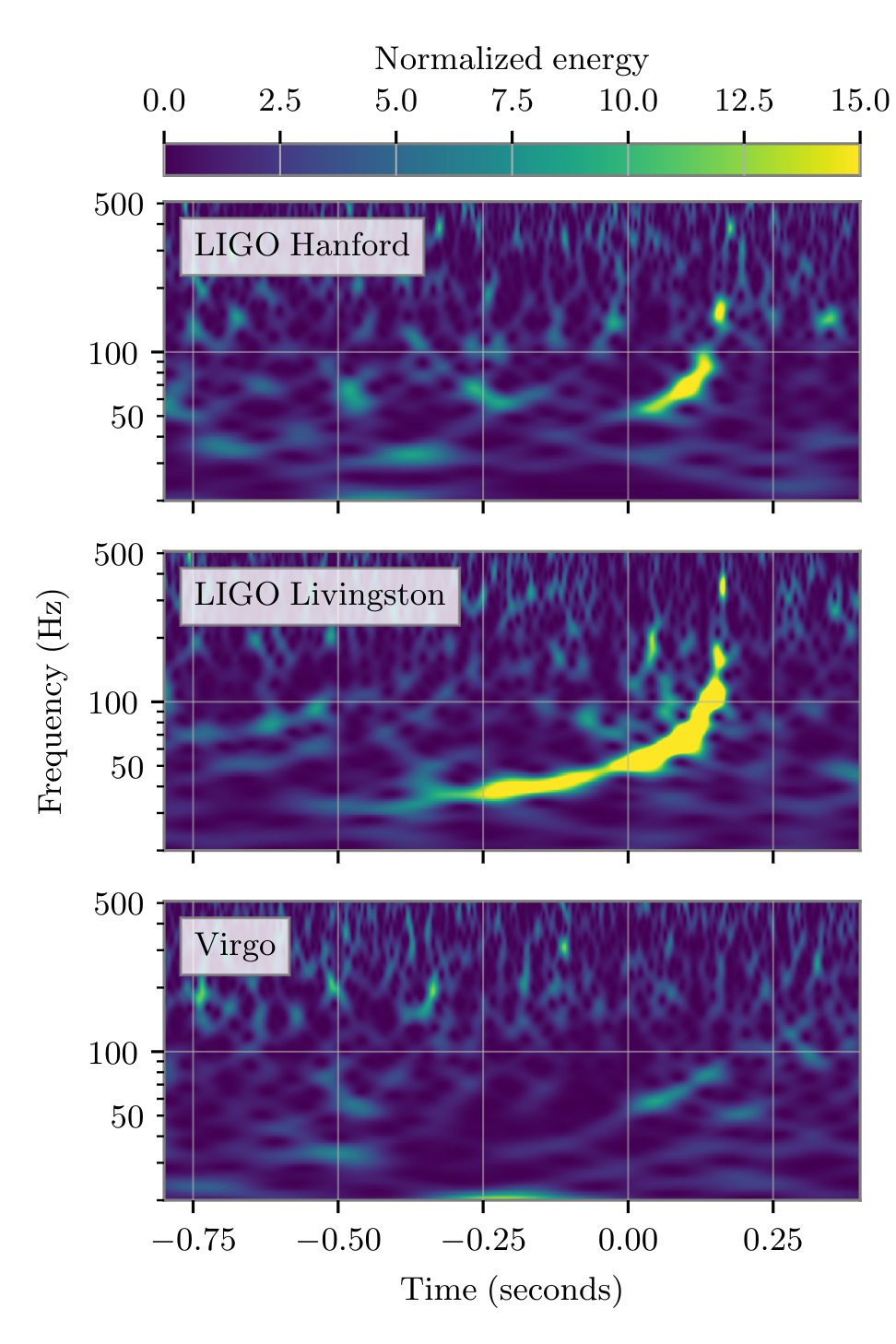 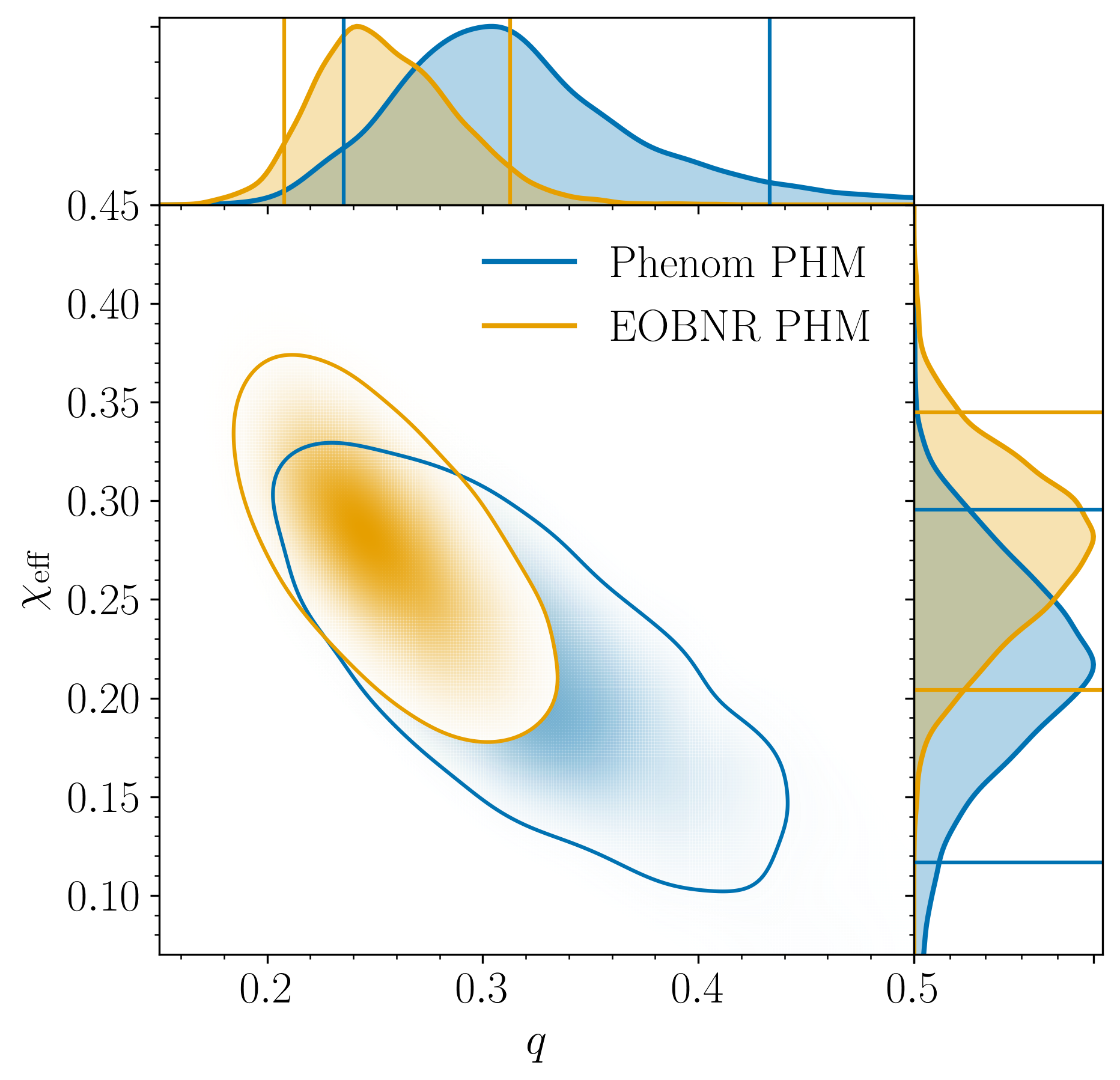 Images: Mass ratio and spin (left) – from the properties of the signal, it was possible to estimate the mass ratio (q) and the effective spin (χeff) of the binary BHs. The blue and orange contours represent 90% credible estimates on the values of these quantities from two different models.

GW spectrograms (above) – time-frequency representation of the GW signal data from all three detectors.

GW = gravitational wave, BH = black hole, M☉=1 solar mass=2x1030 kg

Parameter ranges are 90% credible intervals from combining two models